I CONCURSO DE CASOS CLÍNICOS DE PACIENTES CON SOPORTE NUTRICIONAL
Grupo de Nutrición de SENDIMAD
Coordinadoras: Dra Pilar Matía y Dra Emilia Cancer
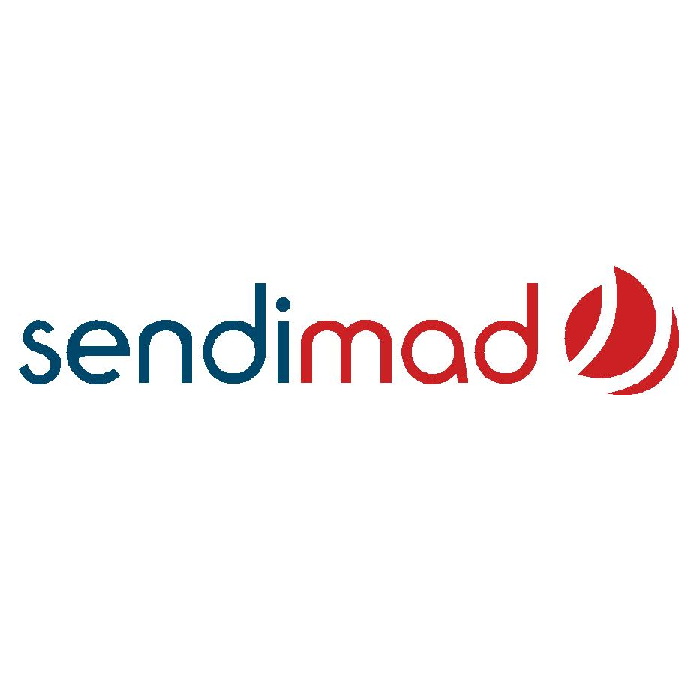 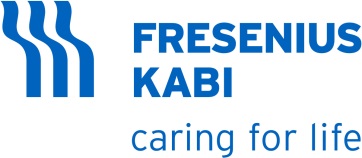 NORMAS DE REDACCIÓN DE LOS CASOS CLÍNICOS DE PACIENTES CON SOPORTE NUTRICIONAL
Las figuras, tablas y gráficos no son obligatorios; en caso de incluirlos serán como máximo tres, numerados de forma consecutiva en el orden de su primera citación en el texto y se asignará un título breve que describa su contenido, que deberá ir en el pie de la tabla, gráfico o figura.
La bibliografía se referirá ajustada a la norma Vancouver.
Se ha formado un Comité para la evaluación de los casos, constituido por 3 miembros del grupo de Nutrición.  
Para asegurar el anonimato de los casos en su proceso de evaluación, se omitirá el nombre de la institución donde ha sido tratado el paciente, y los datos personales del autor.
En la evaluación de los casos clínicos, el comité científico valorará el interés y la originalidad del mismo, así como el cumplimiento de estas normas.
En una de las sesiones interhospitalarias de abril de 2018 (pendiente de fecha exacta) se expondrán los 3 casos clínicos seleccionados como mejores, y se hará entrega de los premios. La duración de la exposición será de 15 minutos por cada caso. Los premios serán:

Primer premio		500 euros
Segundo premio 		300 euros
Tercer premio		200 euros
Podrán participar en el I Concurso de casos clínicos en nutrición de la Sociedad de Endocrinología, Nutrición y Diabetes de la Comunidad de Madrid (SENDIMAD) -patrocinado por Fresenius Kabi-, médicos internos residentes de Endocrinología y Nutrición de cualquier año, formándose en hospitales de la Comunidad de Madrid. 
Cada médico residente podrá presentar 1 caso clínico original  (que no haya sido publicado ni presentado en reuniones científicas o congresos) sobre un “Paciente con Tratamiento Nutricional”.
Los casos clínicos serán enviados a la dirección de correo electrónico: cursos@sendimad.org antes del día 15 de marzo de 2018, detallando nombre y apellidos del autor, Hospital, servicio, años de residencia, correo electrónico y teléfono. 
La extensión del caso clínico no superará las 6 páginas (DIN A4, Arial, cuerpo 12, espaciado sencillo) incluidas figuras tablas, gráficos y bibliografía.
El caso clínico constará de los siguientes apartados:
Título
Antecedentes personales
Enfermedad actual
Historia nutricional
Exploración física
Pruebas complementarias
Diagnóstico
Tratamiento
Evolución
Discusión
Resumen (5 líneas)
Bibliografía (máximo 5 referencias)
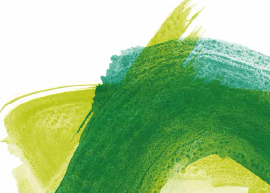